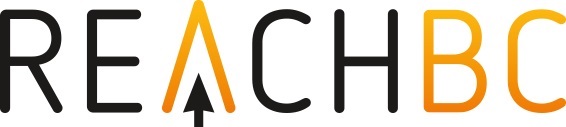 Increasing Access to Health Research
Presented by Aisling Quigley, REACH BC Program Manager
November 8, 2023
www.REACHBC.ca
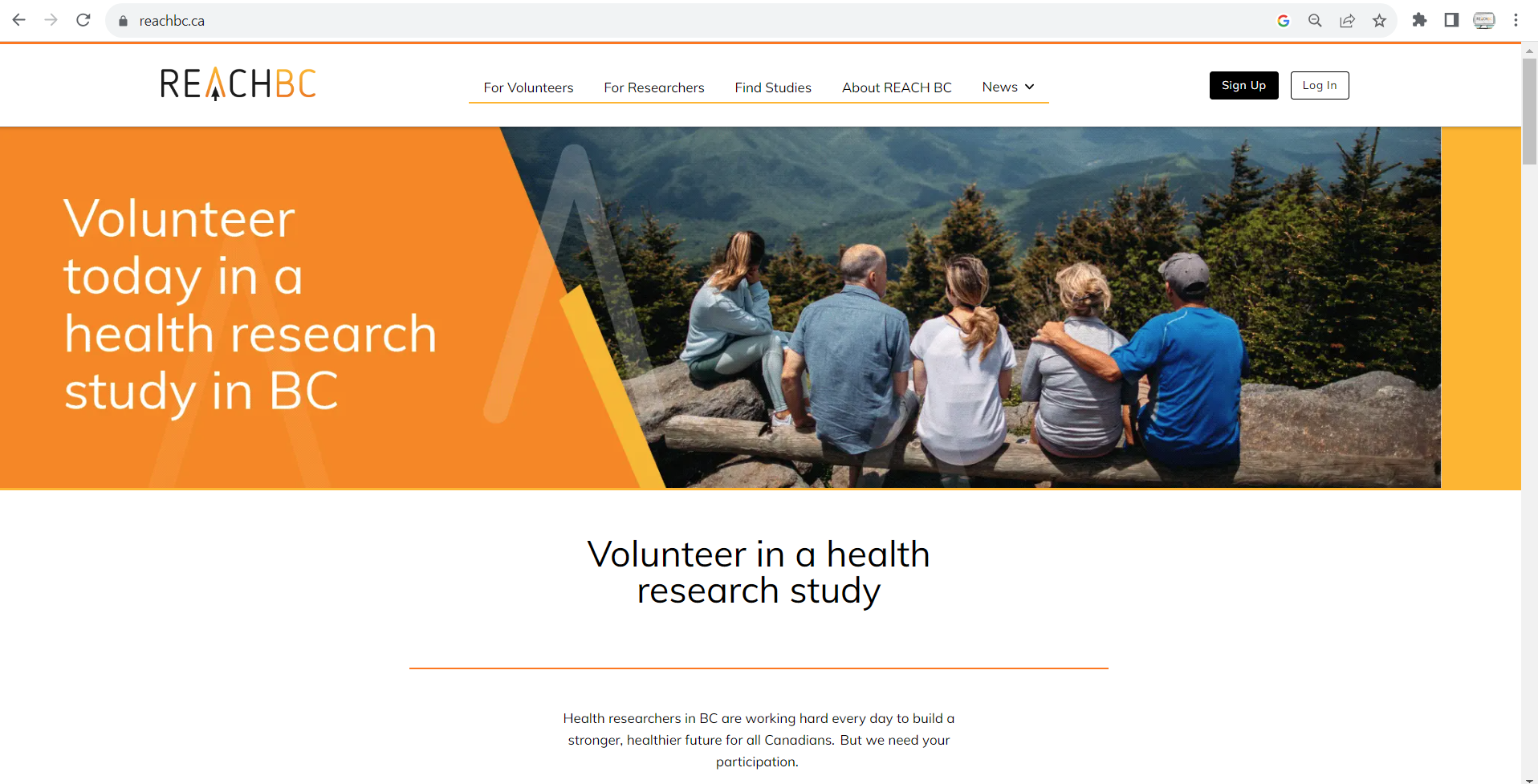 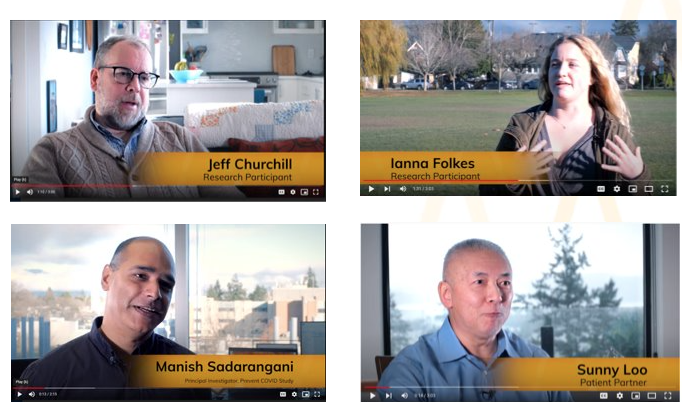 About us
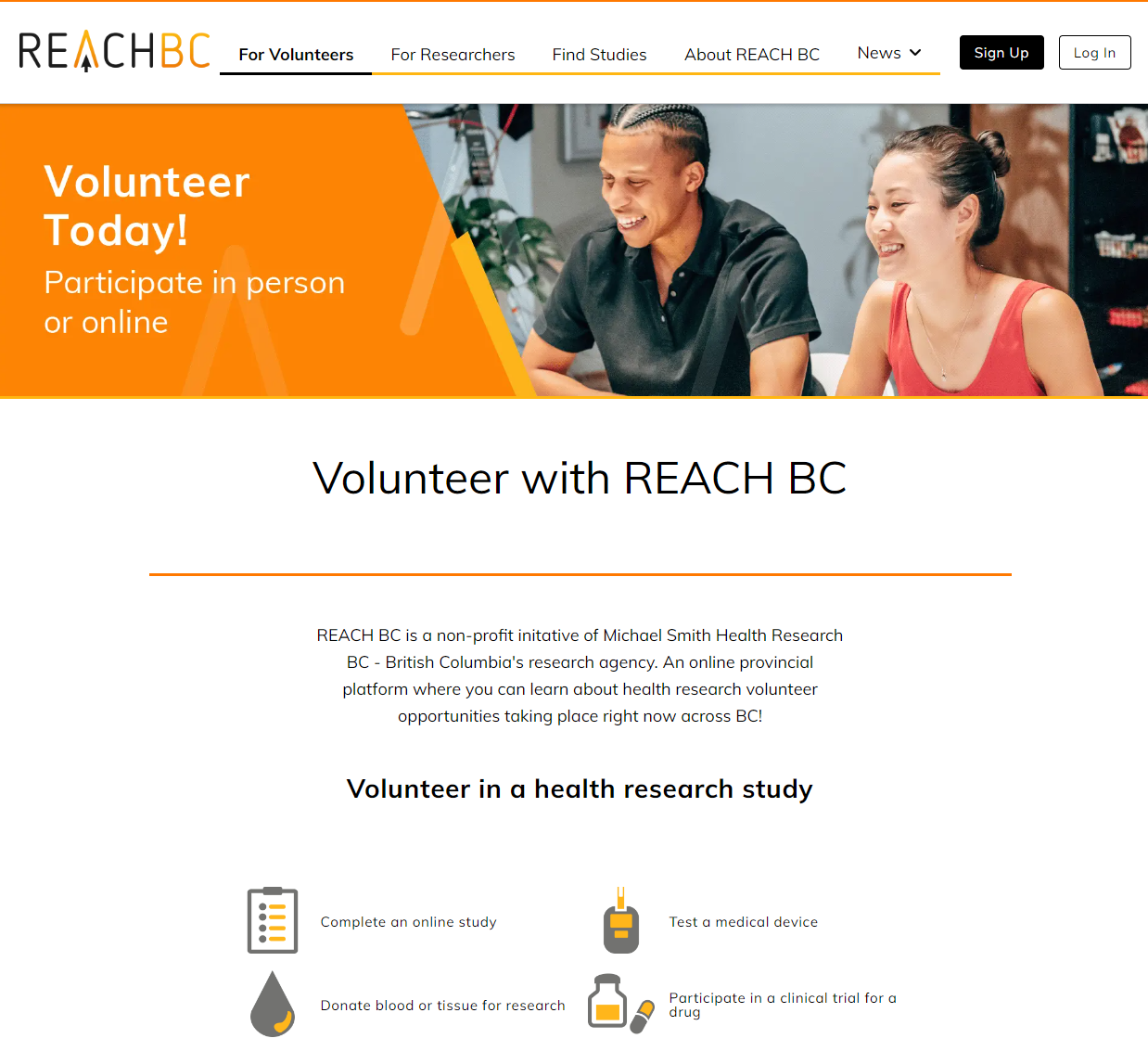 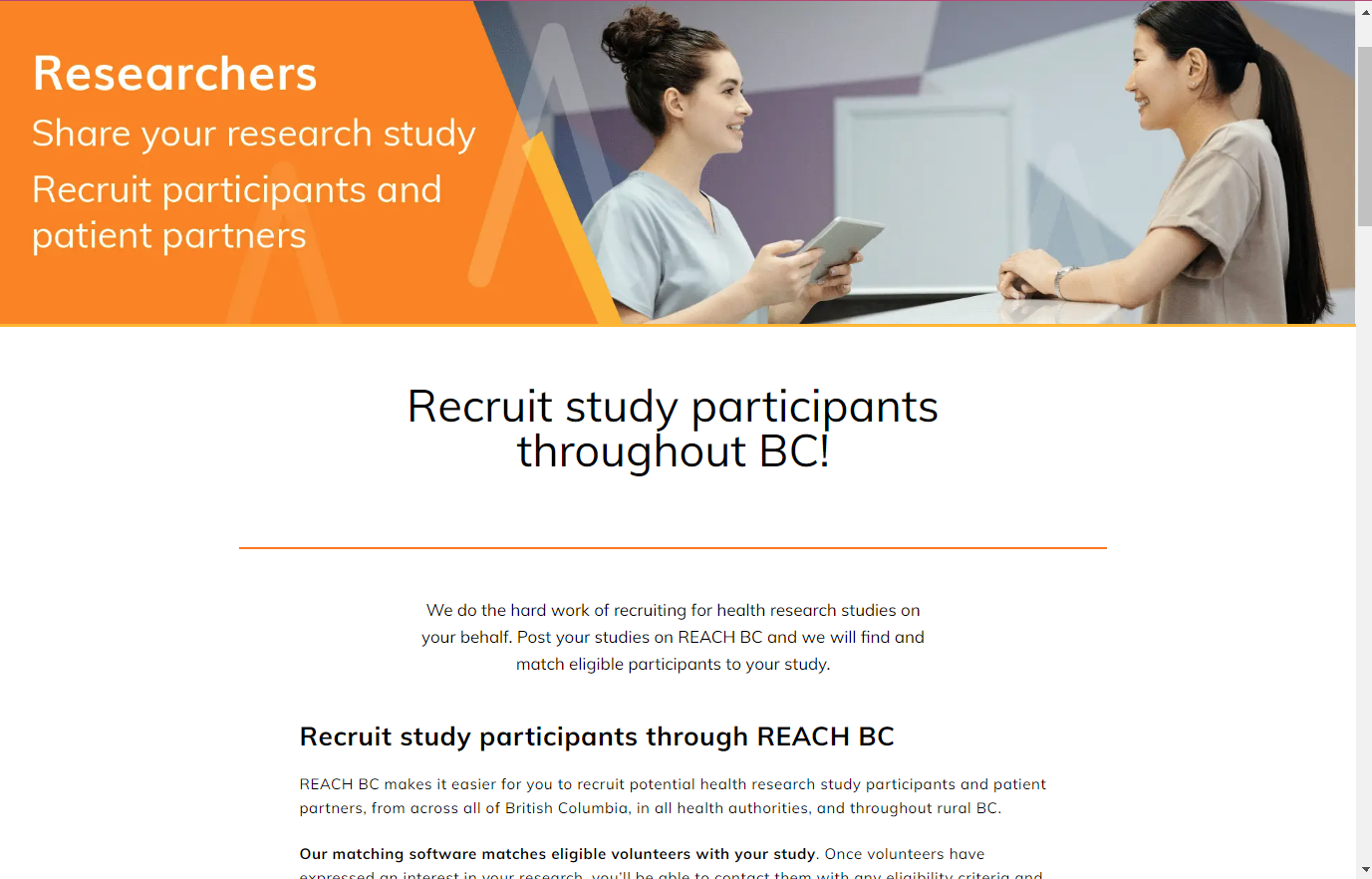 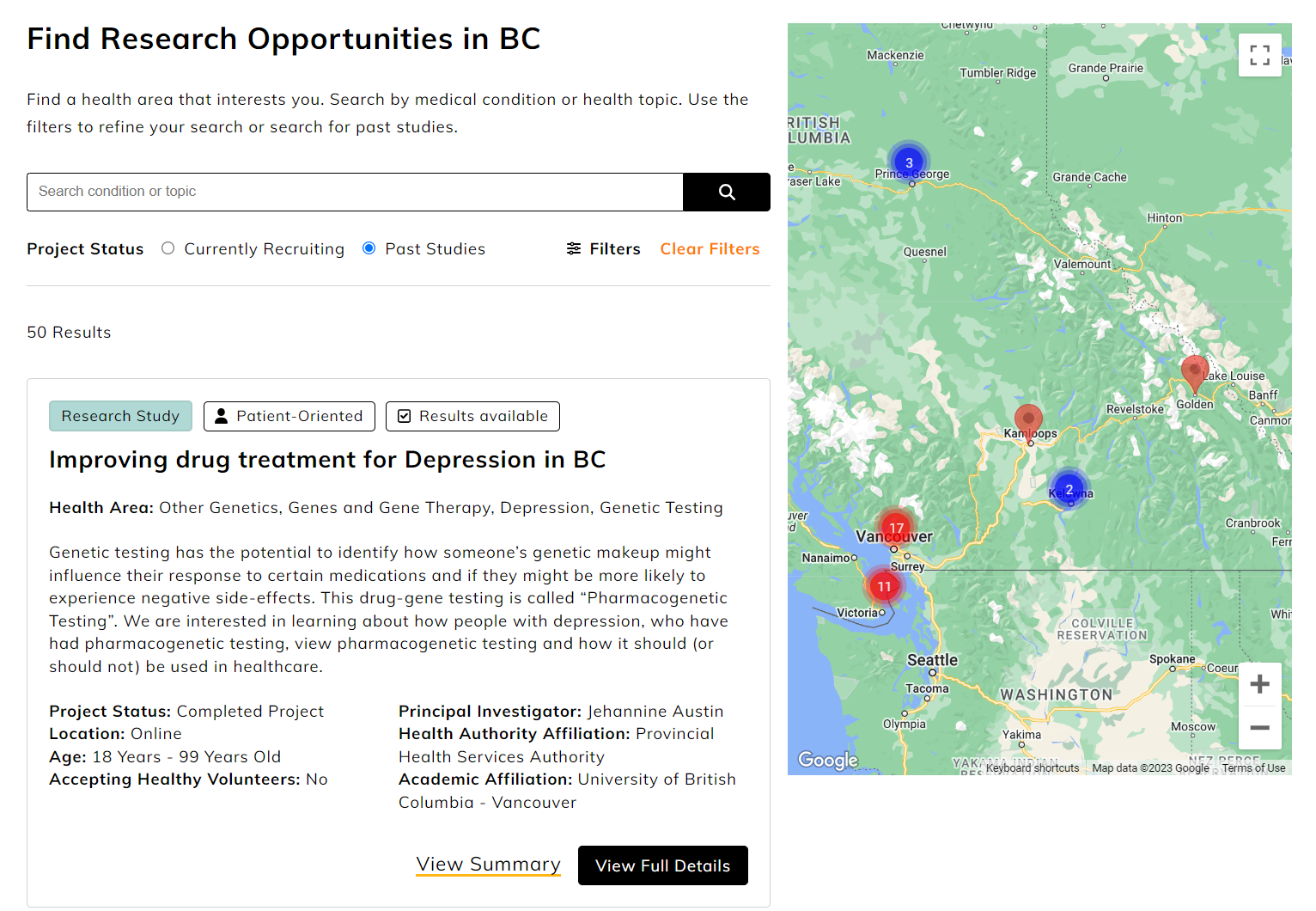 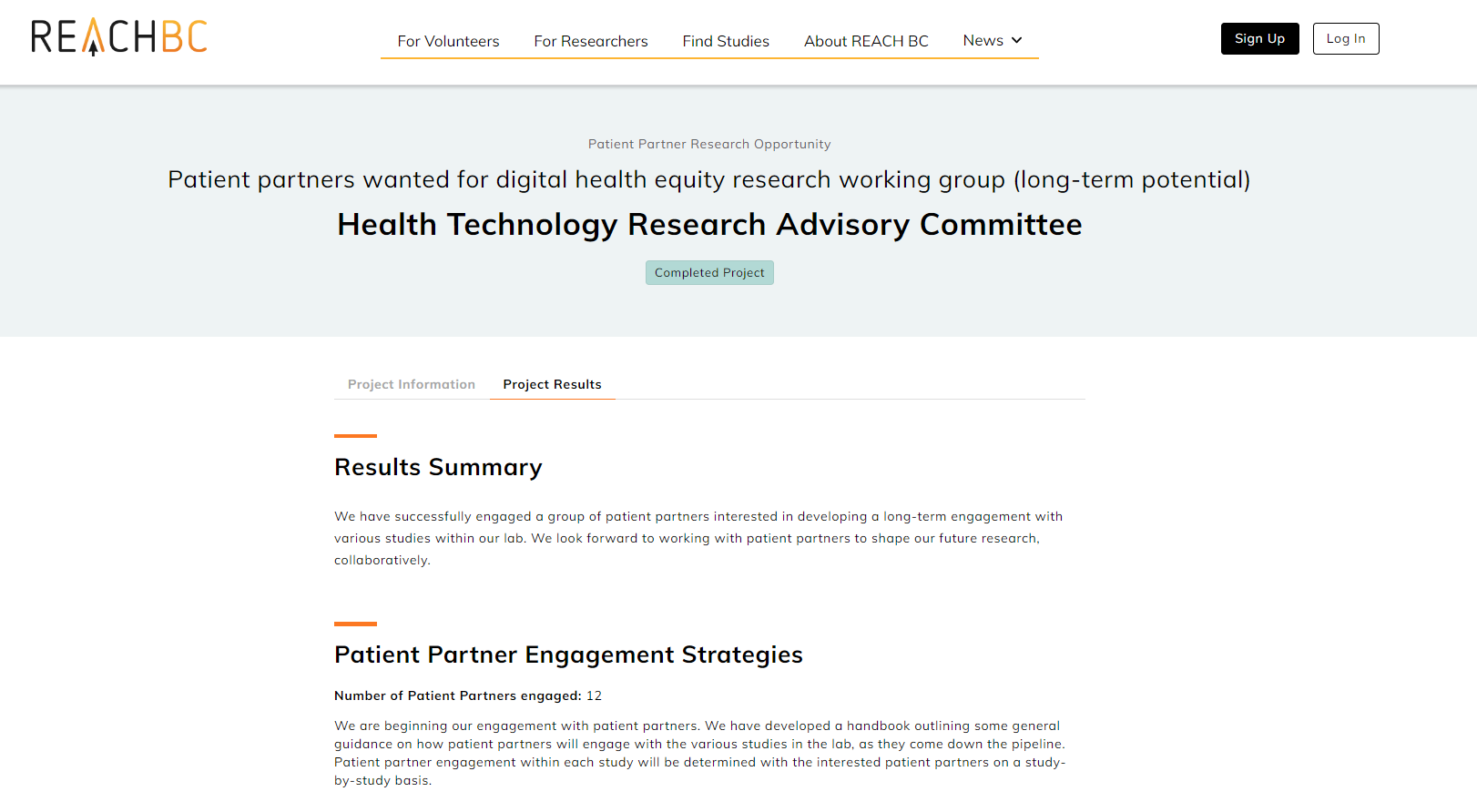 What makes us different?
Sophisticated matching algorithm
Advanced technology
Personal volunteer/researcher dashboards
Full time support service and team
A broad range of health research studies across BC
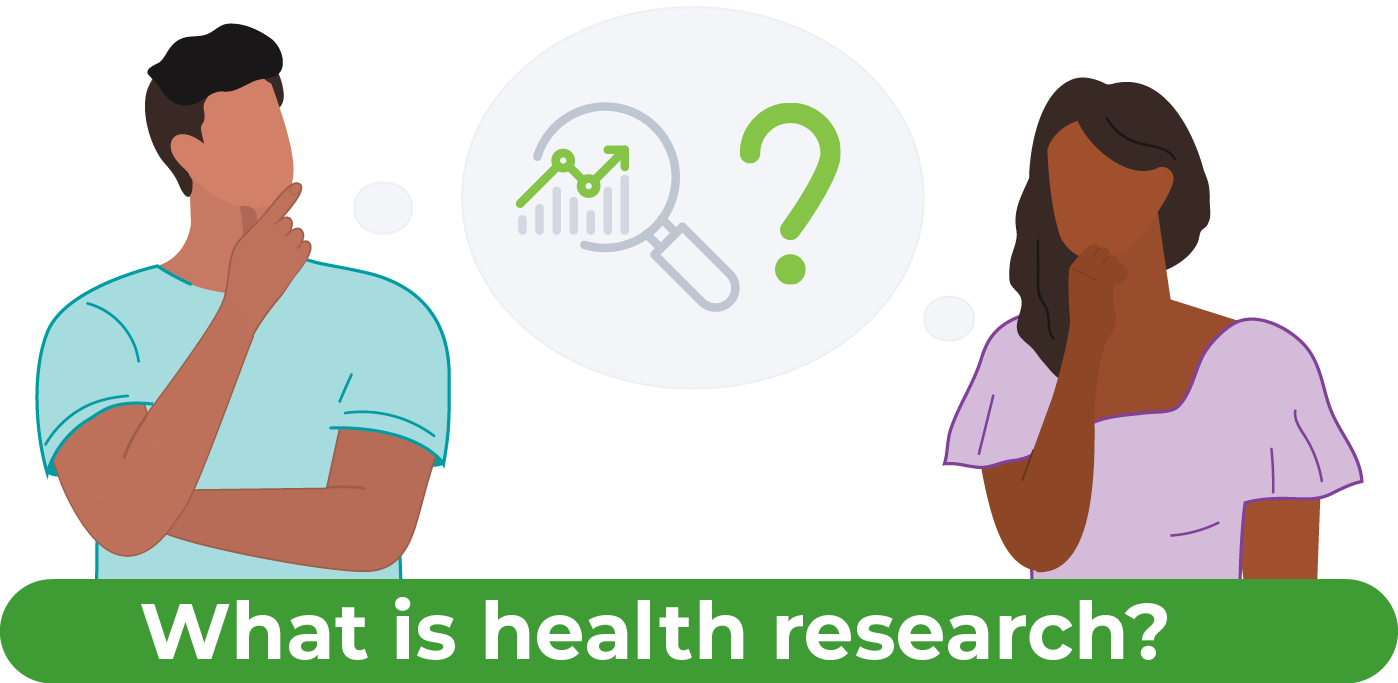 Private dashboard
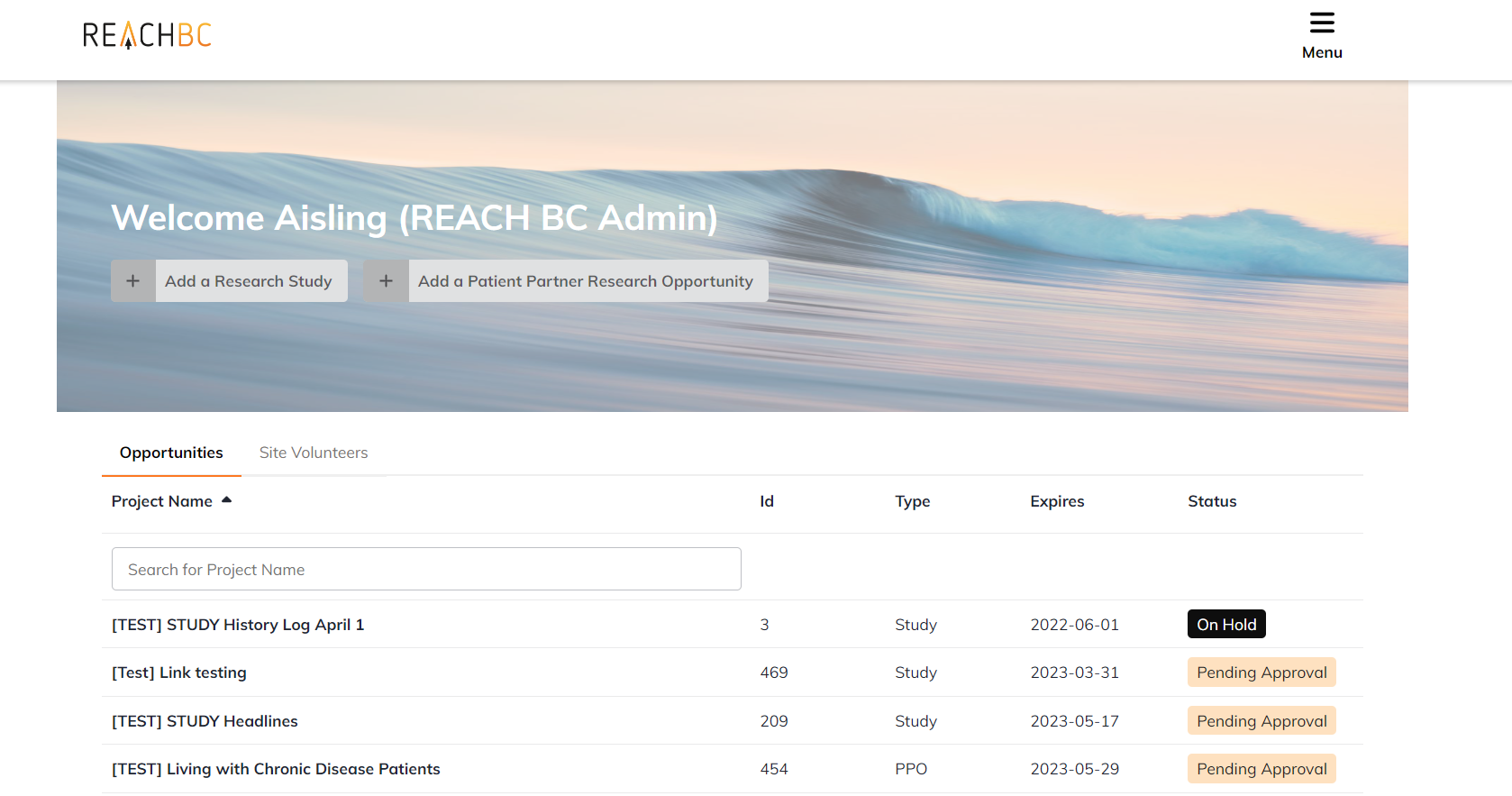 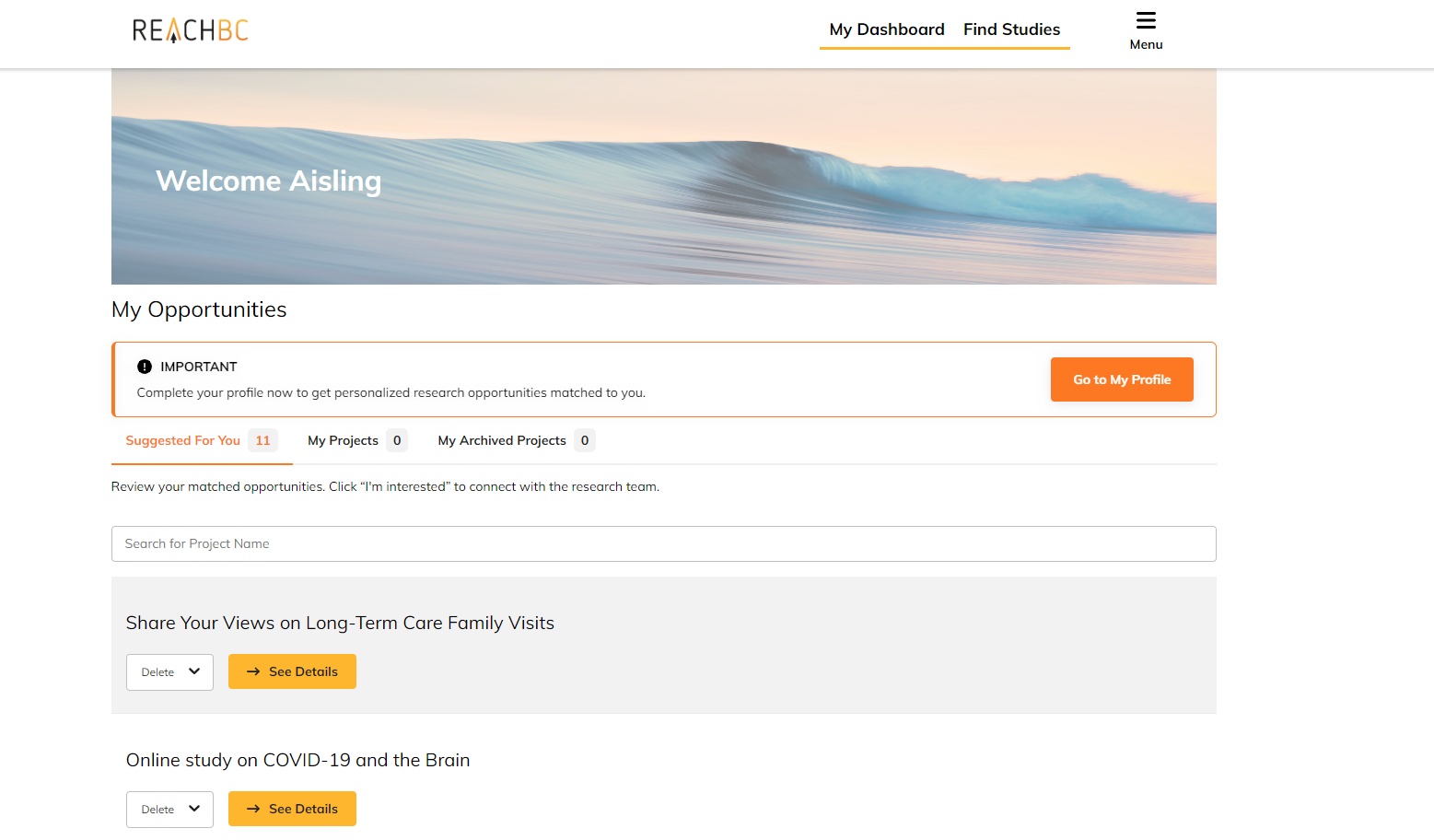 Our Metrics
As of November 6, 2023
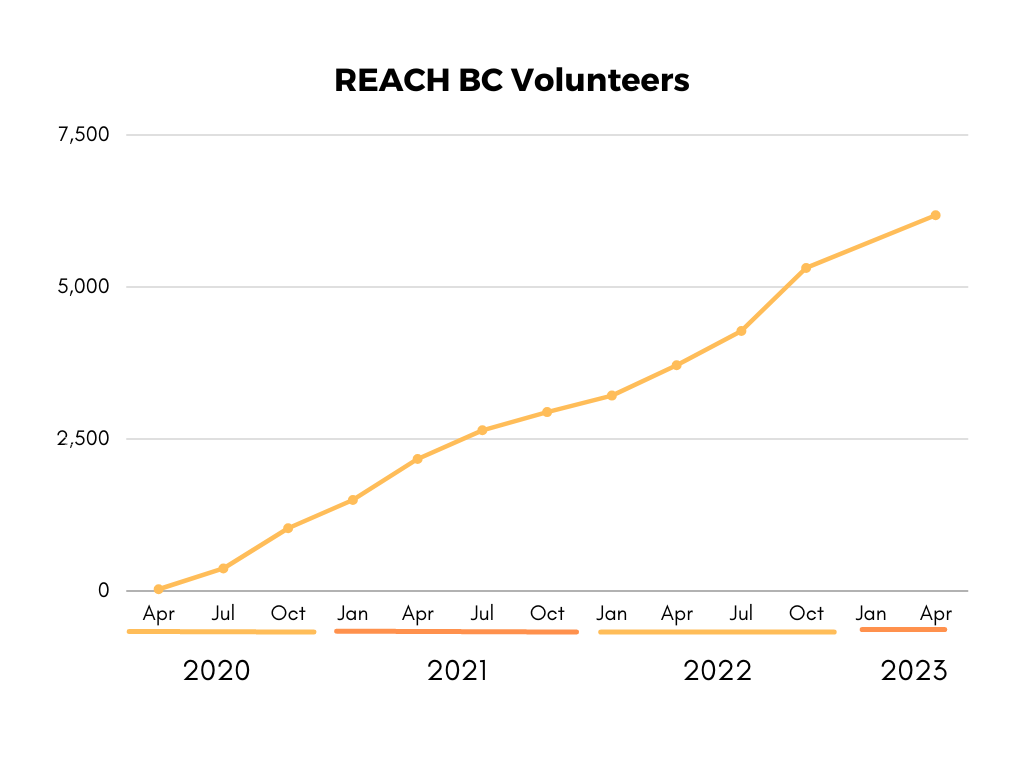 >13,500 
 "I'm interested" clicks
>6830 
Volunteers registered​
>2,128 
Volunteers enrolled 
in a study or patient partner opportunity
~688 
Projects listed on the REACH BC Directory​
*excludes direct participation via a link and interested volunteer statuses which have not been updated by researchers.
Year on year growth
Planned activity
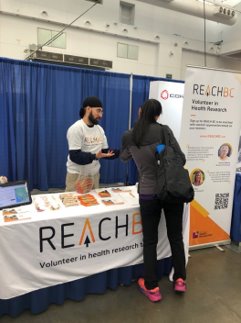 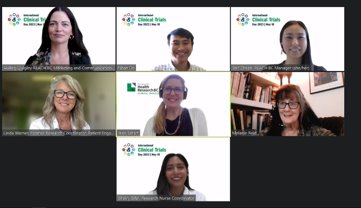 UX User testing 
Events
Registration sites
Digital campaign
Education
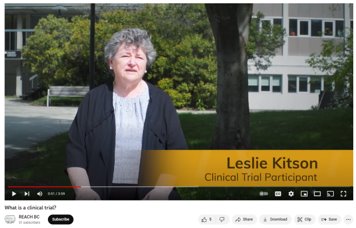 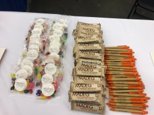 REACH BC YouTube series
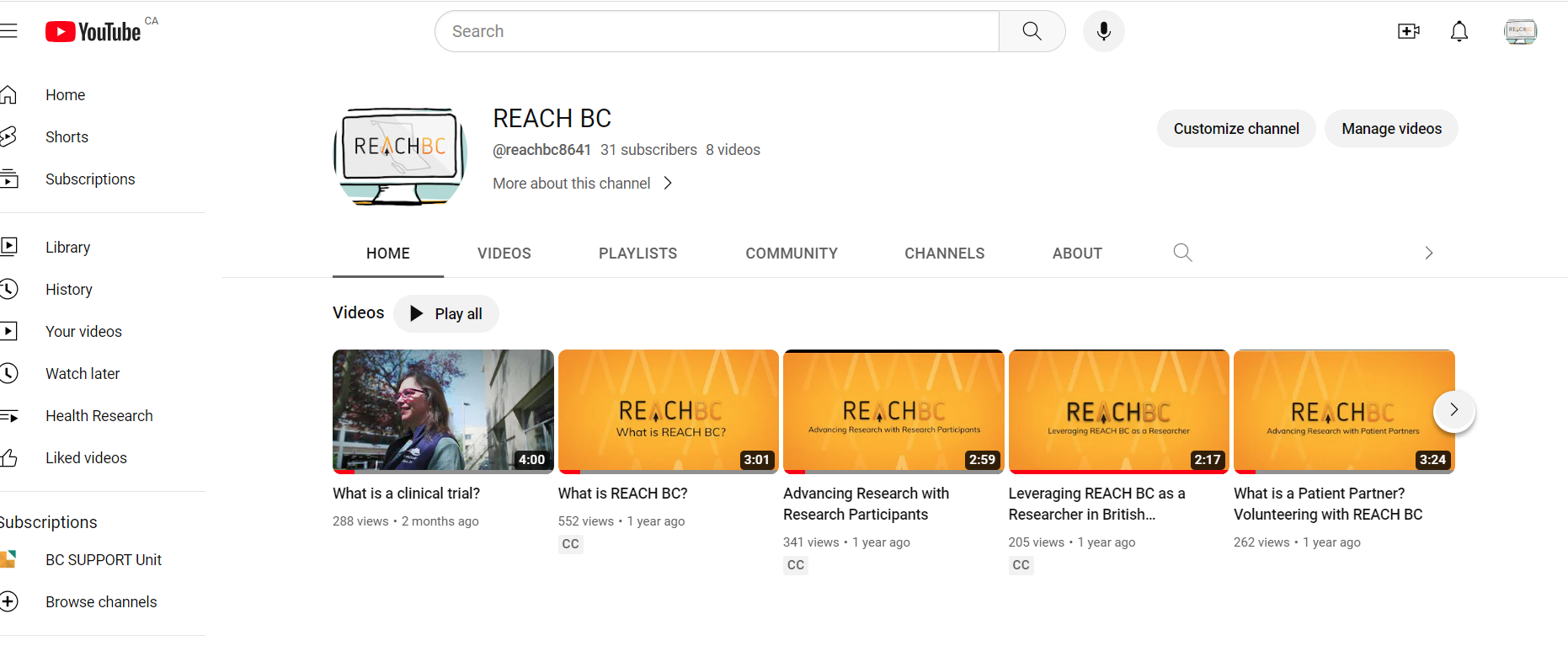 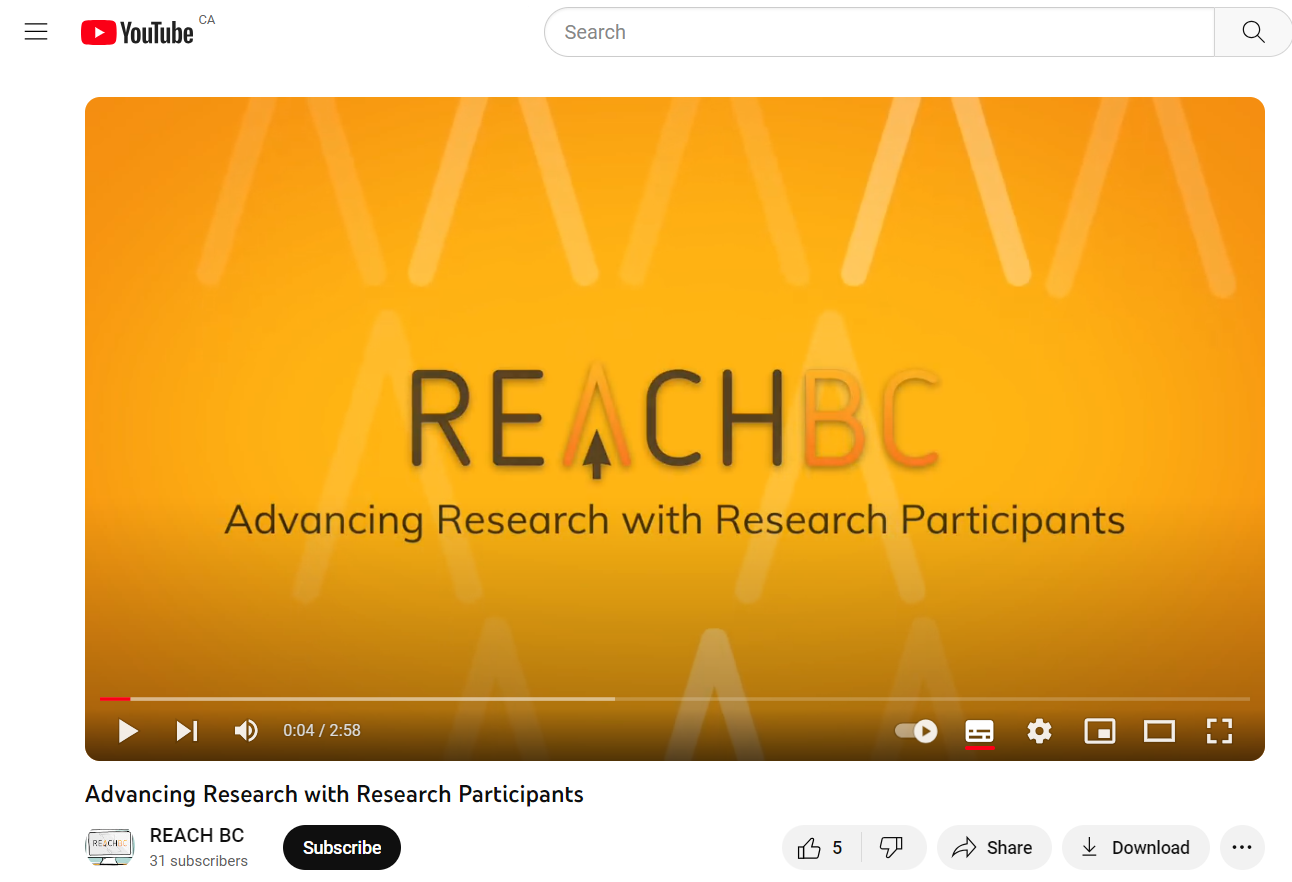 Let’s connect
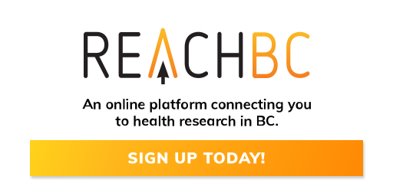 Thank you.
Aisling Quigley, Program Manager
aquigley@healthresearchbc.ca
www.REACHBC.ca